Area of Regions in Polar Coordinates(Examples & Solutions)
A. L. Nawroz Ibrahim
Contents:
Review: Few Curves in Polar Coordinates.
Formula For the Area or Regions in Polar Coordinates.
Calculating Areas in Polar Coordinates.
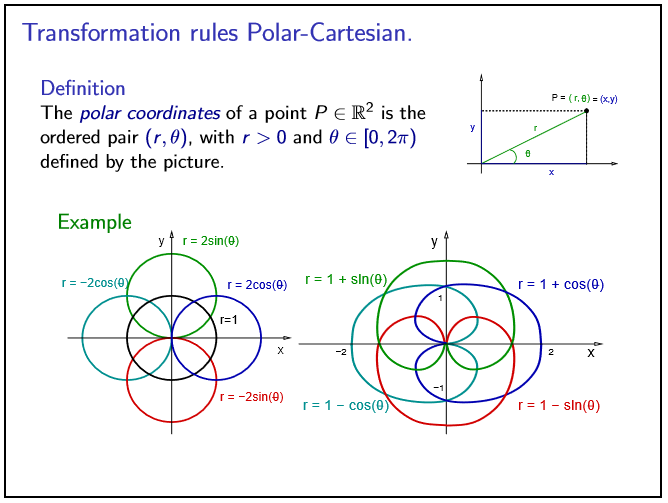 Formula for the area or regions in polar coordinates:
This result includes the case of r1 = 0, which 
   are fan-shaped regions.
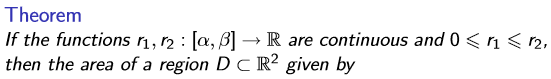 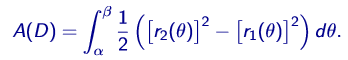 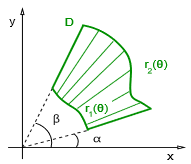 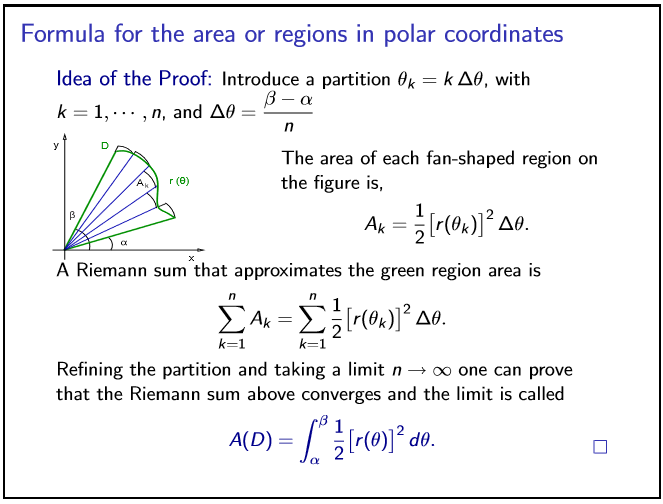 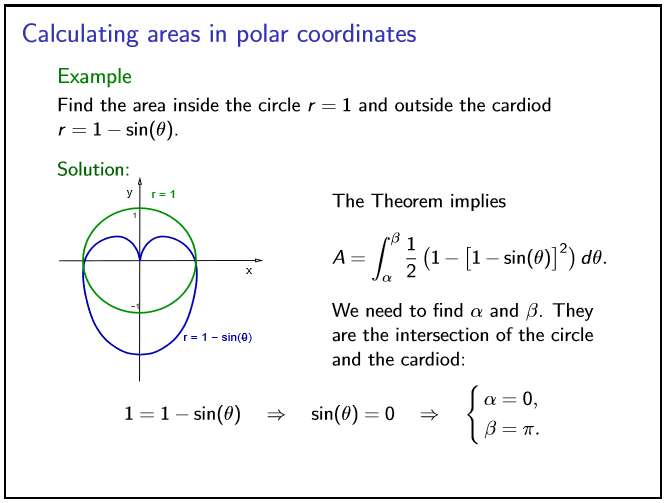 Calculating areas in polar coordinates:
Example-4
Solution:
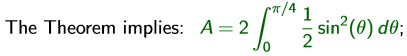 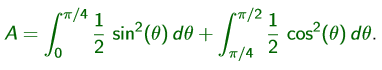 Cont.